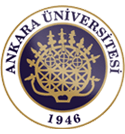 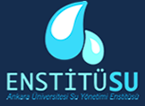 ENTEGRE HAVZA YÖNETİMİ

Tezli Yüksek Lisans Dersi
Prof. Dr. Yeşim  AHİ
ANKARA ÜNİVERSİTESİSU YÖNETİMİ ENSTİTÜSÜ
ENTEGRE SU YÖNETİMİ ANABİLİM DALI

2020-2021 Bahar Yarıyılı
HAFTALIK KONULAR
SINIR AŞAN SULAR
Akarsu havzaları 
	klimatolojik, 
		jeomorfolojik
			 ve insan faktörlerinin 
etkileri altında şekillenen ve gelişen karmaşık coğrafi sistemlerdir. 

Ancak; ulusal ve uluslararası akarsuları birbirinden ayırmakta kullanılan esas kıstas coğrafidir.
Turoğlu, 2014
Kaynağından denize ulaştığı yere kadar, tek bir devletin sınırları içinde kalan akarsular ulusal akarsular,
Uluslararası akarsu, iki veya birçok devleti ayıran ya da kesen su yolları olarak tanımlanmaktadır.
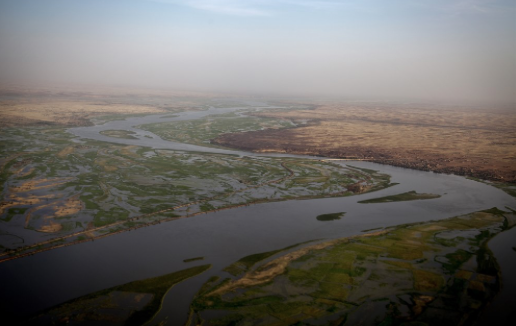 Niger River
North of Mali
   UN-Water
Zaman içinde akarsulardan ulaşım dışında farklı amaçlarla yararlanmaların artması ve terminolojinin gelişmesiyle, “uluslararası sular” ve “sınır aşan sular” terimi kullanılmış; bu konu uluslararası hukukta daha çok işlenmeye başlamıştır. 

1997 yılında yürürlüğe giren “Sınır Aşan Sular ve Uluslararası Göllerin Kullanımı ve Korunması Sözleşmesi”nde “sınır aşan su” terimi, aynı yıl imzalanan
“Uluslararası Su Yollarının Ulaşım Dışı Amaçlarla Kullanılmasına İ̇lişkin Sözleşme”de «uluslararası su yolu» terimi kabul edilmiştir
Birleşmiş Milletler tarafından yapılan bir araştırmaya göre dünyada orta ve büyük ölçekte 214 sınır aşan su bulunmaktadır 
(Aydoğdu ve Yenigün, 2006). 
Dünya’nın % 40’ının su ihtiyacını karşılayan belli başlı nehirlerin 
155 adedi iki ülkenin, 59 adedi ise üç veya daha çok ülkenin topraklarından akmaktadır.
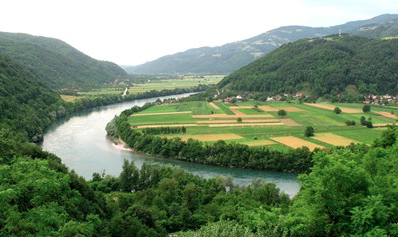 Drina River
Southeast Europe
Ülkeler arasındaki siyasal sınırların, doğal bütünlüğün sağlandığı temel coğrafi birim sayılan havza sınırları ile örtüşmemesi, siyasal sınırların ekolojik birimleri bölmesine neden olmuştur. 

Bu tür siyasal bölünmelerin en karakteristik örneği sınır aşan su havzalarında görülmektedir. 

Dolayısıyla bu havzalardaki en önemli doğal kaynak sayılabilecek suyun paylaşımı ve havzada yaşanan ekolojik sorunlar havzada toprakları bulunduran tüm ülkeleri ilgilendirmektedir.
Tırıl, 2010
Doğal kaynaklar ekolojik verilere göre değil, siyasi ve askeri çözümlere göre paylaşılmaya ve yönetilmeye çalışılmaktadır. 

Türkiye’ de özellikle bilimsel, politik ve bürokratik alanda gündeme gelen sınır aşan sular sorunu, su yönetiminin çevre yönetiminin bir parçası olduğunu dikkate alan ekolojik bir yaklaşımla bağdaştırılmamaktadır.
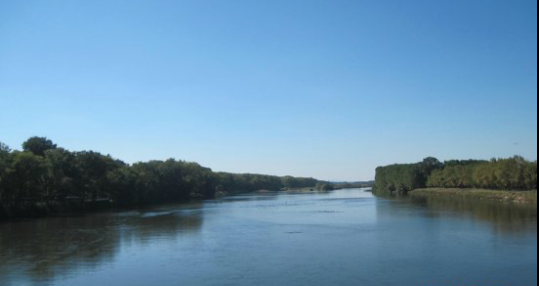 Meriç Nehri
     TR- GR
Sınıraşan sulardan faydalanma konusunda bazı doktrinler kullanılmaktadır. 

Bu doktrinler: Mutlak Egemenlik Doktrini, 

		Doğal Durumun Bütünlüğü Doktrini,

 		Ö̈n Kullanımın Ü̈stünlüğü Doktrini ve
 
		Makul ve Hakça Kullanım Doktrini’dir.
Kılıç, 2013
Mutlak egemenlik doktrini;

Bu doktrine göre, bir devlet sınıraşan bir nehrin kendi ülkesi içinde akan kısmında girişeceği faydalanma eylemlerinden dolayı, aşağı kıyıdaş devlet ya da devletlere karşı hiçbir sorumluluk yüklenmemektedir. 

Mutlak ülke egemenliği görüşü, özellikle devletin egemenliğinin, diğer devletlerin aynı türdeki egemenlik haklarıyla sınırlı olduğu ve bu doktrinin devletlere sadece yetki verip sorumluluk yüklememesi nedeniyle eleştirilmektedir.
Kılıç, 2013
Doğal Durumun Bütünlüğü doktrini;
Mutlak egemenlik doktrininin memba ülkelerine tanıdığı üstünlüğü, mansap ülkelerine tanıyan bu görüş, sınıraşan nehirlerin aktıkları devletin ülkesinden geçerken doğal durumlarının bozulmamasını öngörmektedir. 

Yukarı kıyıdaş devletin yapacağı her türlü faydalanma eylemini yasaklayan bu görüş, devletin ülkesi üzerindeki egemenliği şeklindeki temel uluslararası hukuk kuralına ters düşmekte ve bu nedenle hukuksal dayanaktan yoksun görünmektedir.
Kılıç, 2013
Ön Kullanımın Üstünlüğü doktrini;
Ö̈n kullanımın üstünlüğü doktrini, herhangi bir kıyıdaşın diğer bir kıyıdaştan önce başladığı faydalanmalara mutlak bir üstünlük tanımaktadır. Bu doktrine göre, sınıraşan nehire komşu olan devletlerden faydalanma eylemine daha önce başlayanlar, kazanılmış bir hak elde ederler. Ancak kazanılmış hak kapsamına ilgili ülke toprağından akan bütün sular girmemekte sadece ön kullanıma konu olan sular girmektedir. 

Bu durum uluslararası hukuk tarafından kabul edilmemektedir.
Kılıç, 2013
Makul ve Hakça Kullanım doktrini;
Bu doktrine göre her havza devleti, kendi ülkesi içinde akan kesiminde, o akarsudan makul ve hakkaniyete uygun bir şekilde yararlanma hakkına sahiptir. Bu doktrin ilk defa bir hukuk kuralı olarak ABD tarafından Kanada ile ortaya çıkan Colombia nehri uyuşmazlığında ileri sürülmüştür. 

Hak eşitliği ifadesi, mutlak bir eşitliği öngörmemekte yani bir akarsuyun sularının kıyıdaş ülkeler arasında eşit bölüşüleceği anlamına gelmemektedir.
Kılıç, 2013
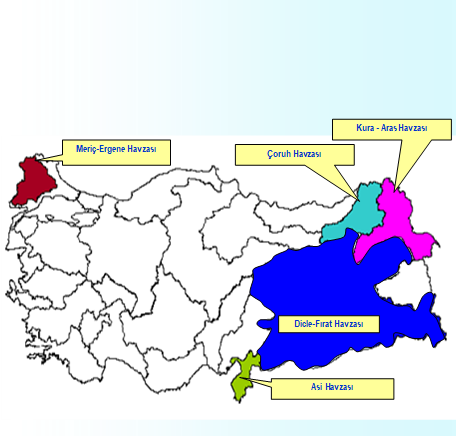 Türkiye Sınır Aşan Su Havzaları

Meriç-Ergene Havzası 
Asi Havzası 
Çoruh Havzası 
Aras Havzası 
Fırat – Dicle Havzası
Bu havzaların Türkiye topraklarında yıllık ortalama yüzey suyu potansiyelleri (DSİ, 2019);
 
Meriç-Ergene Havzası 1.7 milyar m3, 
Asi Havzası 1.8 milyar m3, 
Çoruh Havzası 7.0 milyar m3, 
Aras Havzası 4.5 milyar m3, 
Dicle Havzası 22.69 milyar m3, Fırat Havzası 33.61 milyar m3 

Toplam 71.3 milyar m3 olmaktadır. 
Bu miktar Türkiye’nin toplam brüt su potansiyeli olan 186 milyar m3’ün yaklaşık %38’ sına karşı gelmektedir.
Afrin Çayı (Türkiye-Suriye-Türkiye) 
Aras Nehri (Türkiye-Azerbaycan-İran-Ermenistan arasında sınır oluşturur) 
Arpaçay (Türkiye- Ermenistan arasında sınır oluşturur) 
 Asi Nehri (Lübnan-Suriye-Türkiye) 
 Balık Suyu (Türkiye-Suriye) 
 B. Circop Suyu (Fırat Nehrinin koludur) (Türkiye-Suriye) 
 Culap Deresi (Fırat Nehrinin koludur) (Türkiye-Suriye) 
 Çoruh Nehri (Türkiye-Gürcistan) 
 Dicle Nehri (Türkiye-Suriye-Irak) 
 Drahini Deresi (Hezil Çayının koludur) (Türkiye-Irak) 
 Fırat Nehri (Türkiye-Suriye-Irak) 
 Habur Çayı (Türkiye-Suriye) 
Hezil Çayı (Dicle Nehrinin koludur) (Türkiye-Irak arasında sınır oluşturur) 
Karacurum Çayı (Türkiye-Suriye)
Türkiye’ nin Sınıraşan Suları
Kocadere (Türkiye-Bulgaristan) 
Kura Nehri (Türkiye-Gürcistan-Azerbaycan) 
Meriç Nehri (Bulgaristan-Yunanistan-Türkiye arasında sınır oluşturur) 
Mutlu Deresi (Türkiye-Bulgaristan arasında sınır oluşturur) 
Nerduş Çayı (Türkiye-Suriye) 
Nusaybin Çağpınar (Türkiye-Suriye) 
Sabun Suyu (Afrin Çayının koludur) (Türkiye-Suriye-Türkiye) 
Sacir Suyu (Fırat Nehrinin koludur) (Türkiye-Suriye) 
Sarısu (Türkiye-İran) 
Senpas Suyu (Türkiye-Suriye) 
Şemdinli Çayı (Zap Suyunun koludur) (Türkiye-Irak) 
Zerkan Suyu (Türkiye-Suriye) 
Zap Suyu (Dicle Nehrinin koludur) (Türkiye-Irak)
Türkiye’ nin Sınıraşan Suları
Ülkemiz sınıraşan sulara ilişkin;
                           ekonomik ve sosyal kalkınmayı, 
                           su ve gıda güvenliğini öncelikli kılarak, 
                           AB ile tam üyelik müzakereleri ve bölgesel gelişmeleri dikkate alarak bir polita yürütmektedir (Akça Ç., 2014. Uzmanlık Tezi, SYGM, https://www.tarimorman.gov.tr › Belgeler › TEZLER
AB Su Çerçeve Direktifi kapsamında yer alan bazı hükümler 
Nehir Havzasının Tamamı AB üyesi Devletlerde Bulunuyorsa
Nehir Havzası Topluluk Sınırlarını Aşıyorsa
Uluslararası nehir havzasındaki kıyıdaş devletler AB üyesi ülkelerden oluşuyorsa
Uluslararası nehir havzasındaki kıyıdaş devletler bazıları AB üyesi değilse
ve sözleşmeler 
Aarhus Sözleşmesi, Espoo Sözleşmesi vb.
 dikkate alınmaktadır.
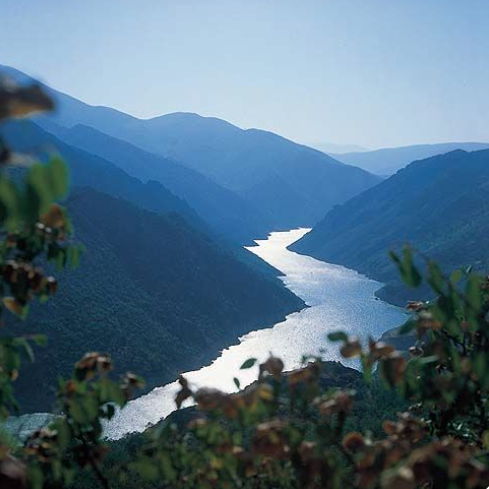 Türkiye, Ortadoğu coğrafyasında, yaşanması muhtemel bir su krizinin en kilit ülkesi konumundadır. Türkiye’nin sınıraşan sular konusunda komşu ve bölge ülkeleri ile yaşadığı ihtilaflar, dış politikada önemli sorunlarından birini oluşturmaktadır. 

Türkiye, sorunun çözümüne yönelik siyasi ve teknik açıdan önemli bir altyapı oluşturmuştur. Ancak, Türkiye’nin önerdiği çözüm önerileri, soruna muhatap ülkelerin siyasi yaklaşımları ve su konusunda Türkiye’ye bağımlı kalma kaygıları nedeni ile hayata geçirilememiştir.
Erdağ, 2015